Введение проблемы на уроках математики
Кулько Зоя Ивановна
учитель начальных классов
МОУ Воробьёвской ООШ
с. Воробьёвка
Цель обучения ребёнка состоит в том, 
чтобы сделать его способным 
развиваться дальше без помощи учителя.
П. Хаббард – амер. писатель
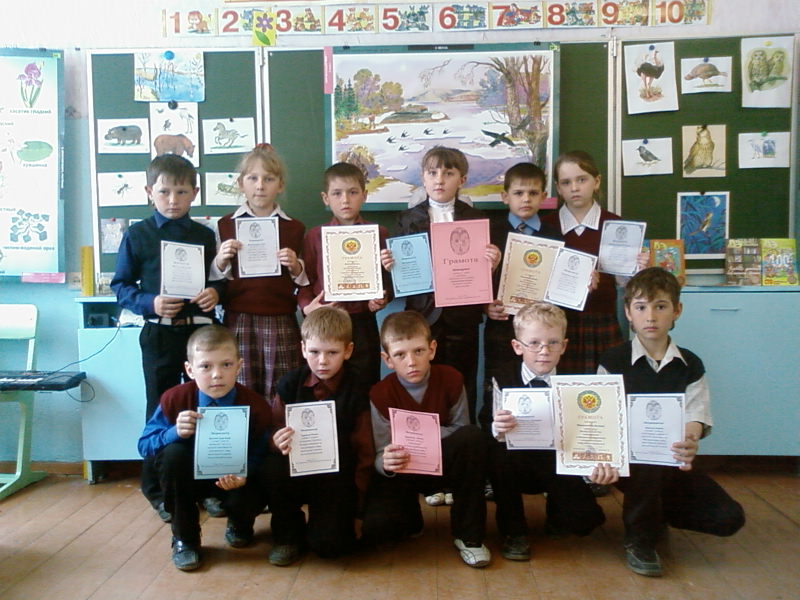 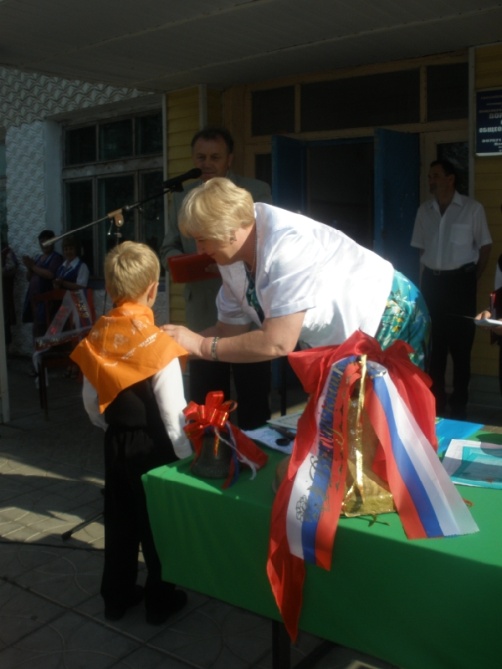 Введение проблемы на уроках математики
через противоречивые факты, теории или точки зрения;
через столкновение разных мнений учеников вопросом или практическим заданием;
через столкновение знания и незнания;
через представленную информацию;
через практическое задание, не сходное с предыдущим;
через практическое задание, не выполнимое  вообще;
через невыполнимое практическое задание, сходное с предыдущим, затем доказать, что задание учениками не выполнено;
через яркое пятно.
Учебная проблема:

 как тема урока;
 как не совпадающий с темой урока вопрос, ответом на который и будет новое знание.
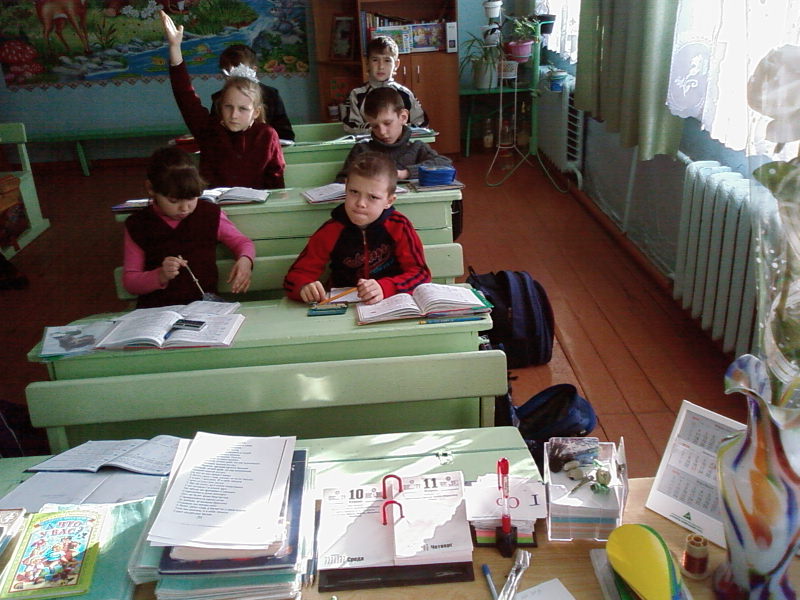 Учебная проблема:
 от создания проблемной ситуации к побуждающему  диалогу;
 подводящий к теме диалог;
 мотивирующие приёмы (яркое пятно, актуальность)
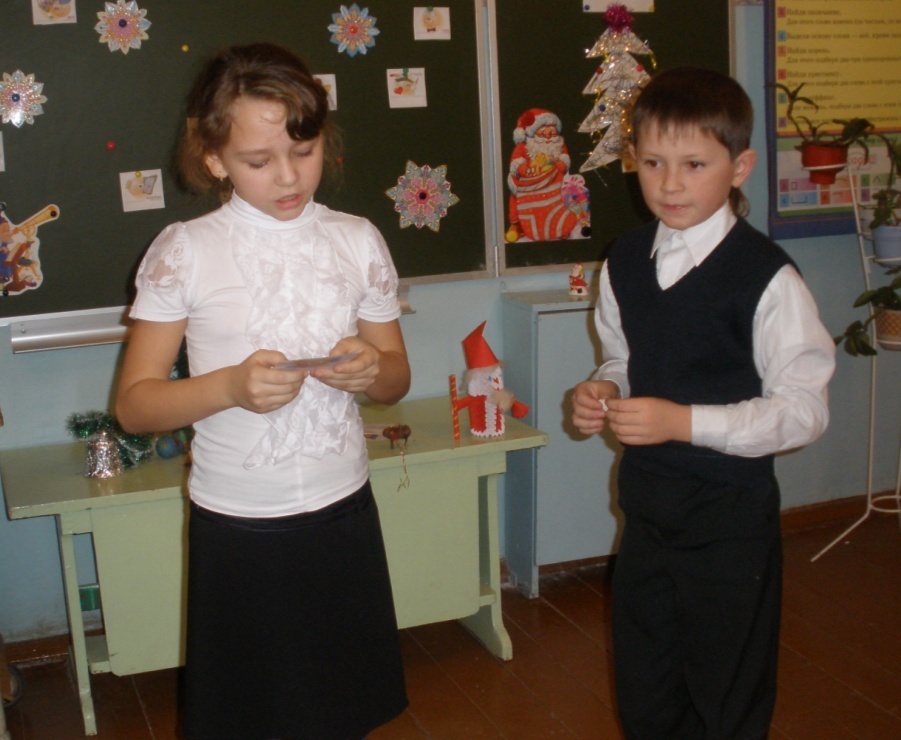 «Порядок действий»
8     24     4     2     14   
72:9∙3:6:2∙7=14
                                                                                1      2      3     4      5
                                                                              


                                                                               8      24     8     3    56       
72:9∙3:6:2∙7=56
                                                                               2      3      4      1     5
«Порядок действий»
8     24     4     2     14   
72:9∙3:6:2∙7=14
                                                                                1      2      3     4      5
                                                                              


                                                                            8      24     8        3       56       
72:9∙3:(6:2)∙7=56
                                                                            2      3      4         1         5
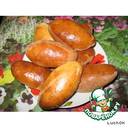 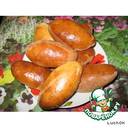 «Составные задачи»
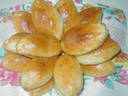 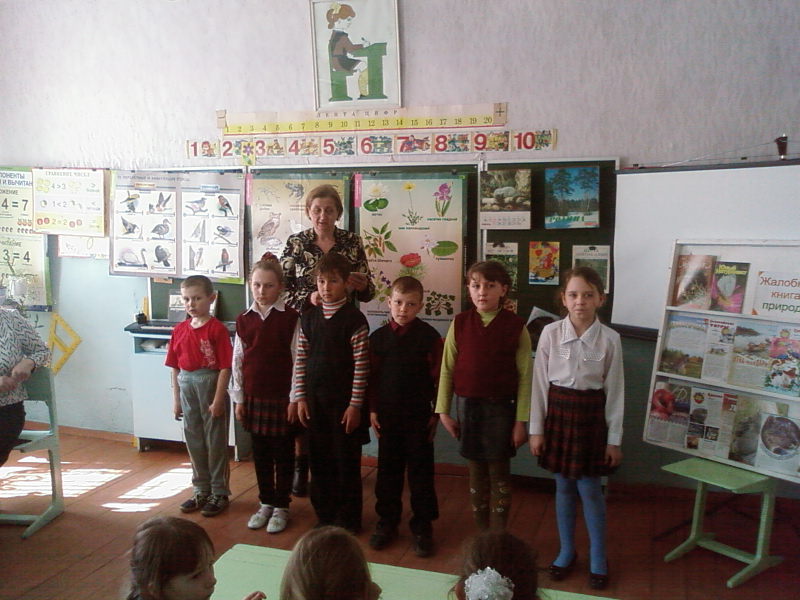 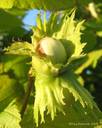 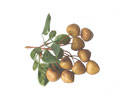 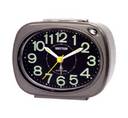 «Умножение многозначного числа на многозначное»
236543 ∙ 781                             560032 ∙ 554
653 ∙ 127006                             501 ∙ 653986
423 ∙ 600024                             150432 ∙ 835
200683 ∙ 305                             612 ∙ 762181
200683
           305
  1003415
  000000
602049
61208315
«Обратные задачи»
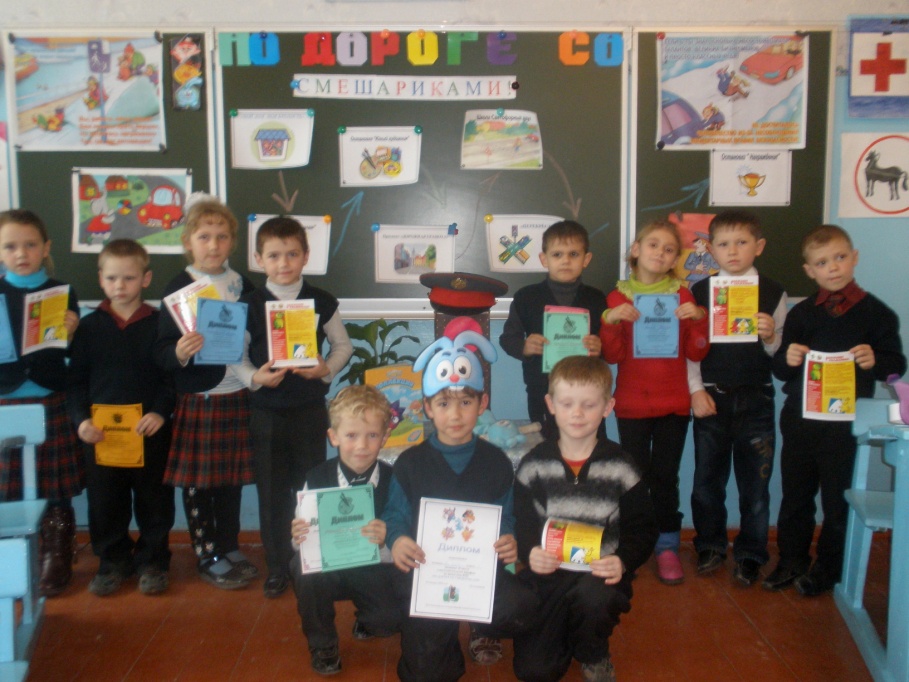 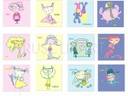 «Смысл умножения»
2+2+2+2+2+2+2+2+2
5+5+5+5
31+31+31+31+31+31
6?    152 раза
«Смысл умножения»
2+2+2+2+2+2+2+2+2=2∙9
5+5+5+5=5 ∙ 4
31+31+31+31+31+31=31 ∙ 6
6∙152
«Время. Час. Минута»
Спасибо 
за внимание!